Государственное профессиональное образовательное учреждение 
«Печорский промышленно-экономический техникум»
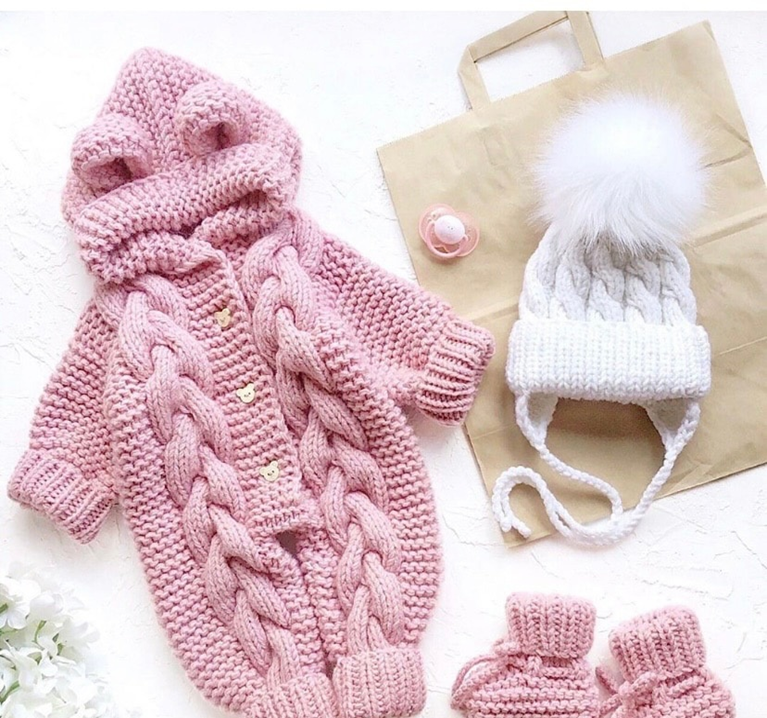 ТВОРЧЕСКИЙ ПРОЕКТ«Вязание спицами»
Выполнили студенты:
Свергун Софья, Череугина Ульяна
Группа М-106
Цель проекта
Создать продукт из пряжи с помощью спиц и представить его
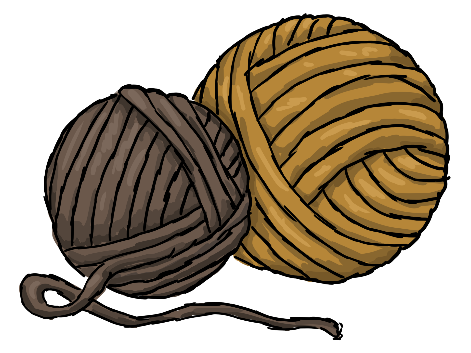 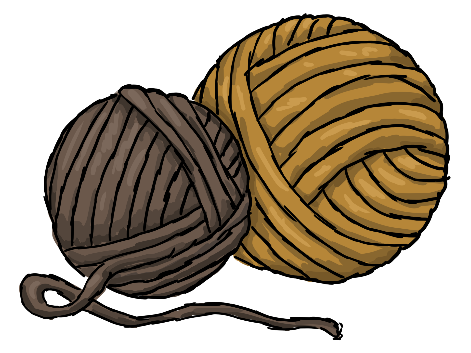 Задачи проекта
1. Изучить историю вязания спицами. 
 2. Рассчитать себестоимость изделия.
 3. Выбрать технику вязания.
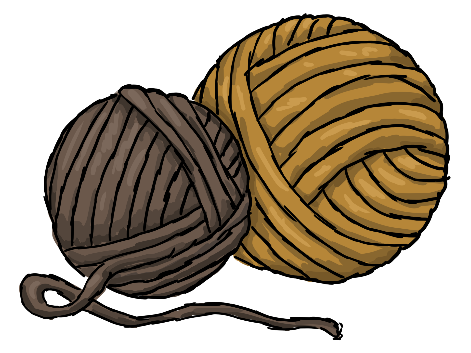 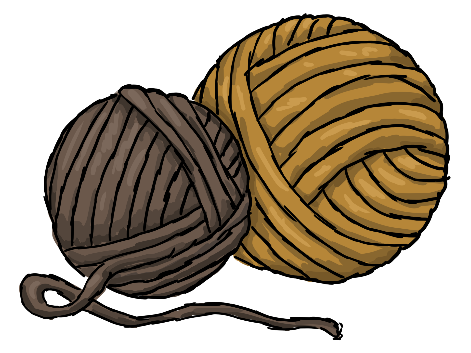 SWOT- анализ
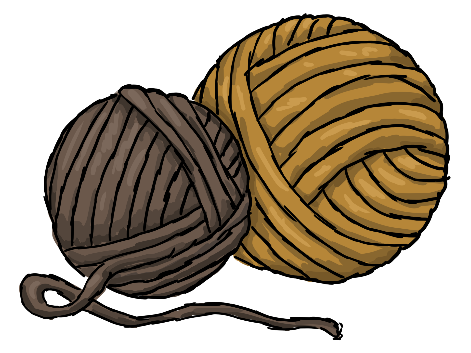 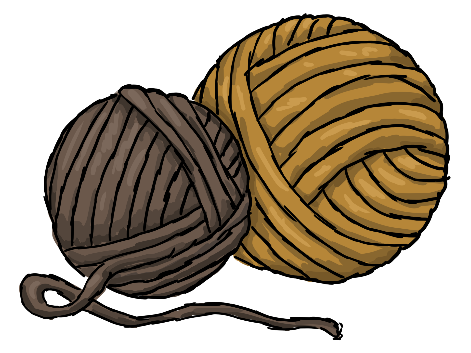 Выбор и обоснование проблемы
Мы выбрали творческий проект по теме «Вязание спицами», так как нам нравится вязать. Это очень интересное и увлекательное занятие, потому что из пары мотков ниток и спиц получается произведение искусства. Вязать нас учила бабушка. Первые петли у нас были не ровными, кривыми. Но потом со временем начали получаться ровные, красивые петли. Мы считаем, что вязание спицами наиболее популярно распространенно в наше время.  Из пряжи можно связать что угодно, и это будет смотреться очень красиво и оригинально. Вязание позволяет выразить свою индивидуальность.
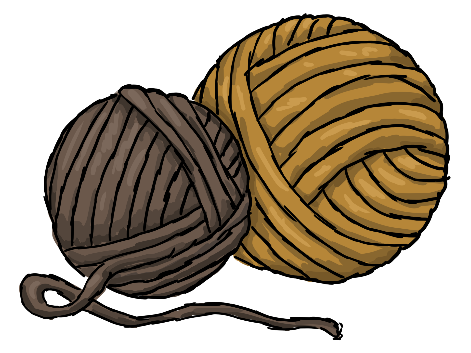 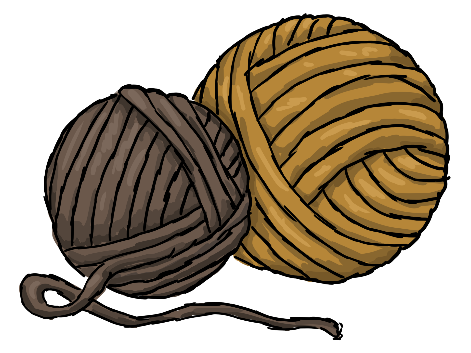 Ожидаемые результаты проекта:
Шапка и шарф должны быть:•​Красивыми по внешнему виду.•​Качественно сделаны.•​Оригинальными.
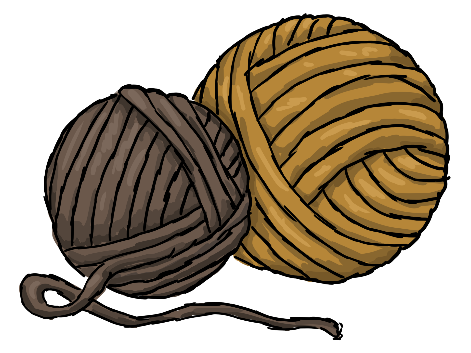 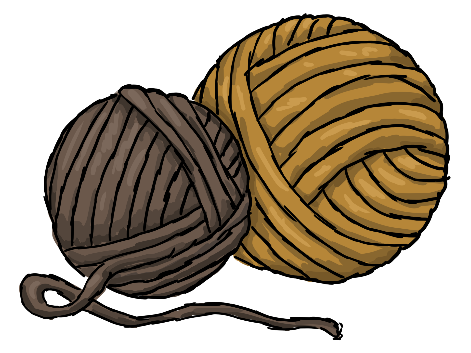 Правила техники безопасности
Аккуратно обращаться со спицами.
Складывать спицы после работы в чехол.
Передавать спицы тупыми концами вперёд.
При вязании на спицах нужно сесть так, чтобы свет падал с левой стороны.
Нельзя размахивать спицами, чтобы не уколоть себя или того человека, который сидит рядом.
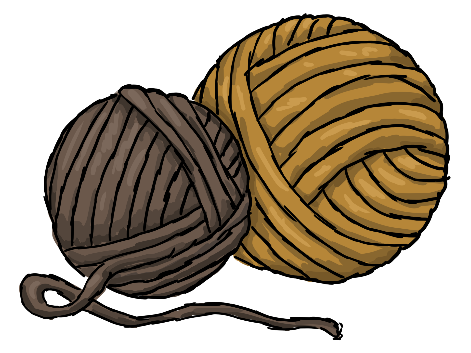 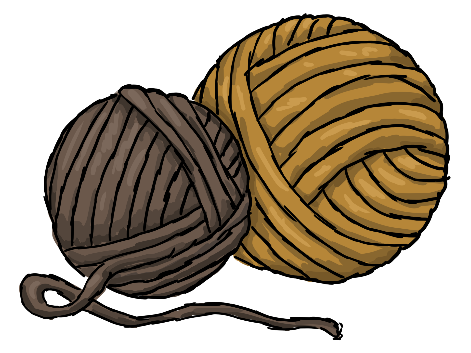 Технология выполнения
Шапка вязалась резинкой “Хлебный колос”
 1 ряд: кромочная петля, *1 лицевая петля за заднюю стенку, нить подхватывать снизу -вверх, 1 изнаночная петля* 1 кромочная петля.
2 ряд: кромочная петля, *1 лицевая петля за заднюю стенку, нить подхватывать снизу-вверх, 1 изнаночная петля за переднюю стенку* 1 кромочная петля.
Шарф вязался классической резинкой 1x1
 
1-й ряд: 1 лицевая, 1 изнаночная.2-й ряд: 1 изнаночную снимаем не провязывая, нить перед работой, 1 лицевая.
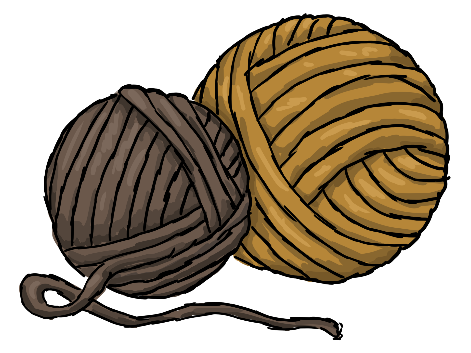 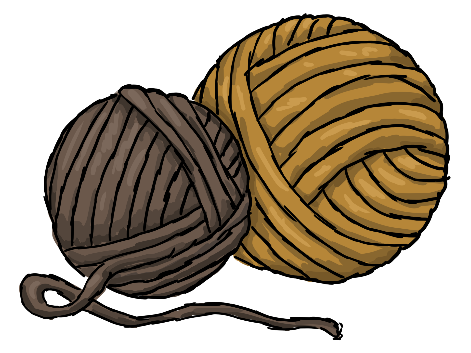 Экономическое обоснование
 
Перед тем, как приступить к работе, определяем себестоимость выполняемого изделия. На производство данных изделий требуются следующие материальные затраты:
Пряжа(3мотка) —500 рублей
Спицы—100 рублей
Меховой помпон—80 рублей
Подкладочный флис (100x150)—316 рублей
ИТОГО:996 рублей
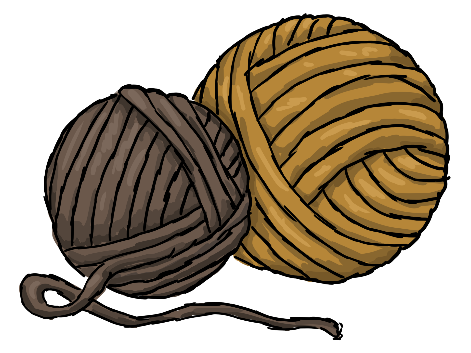 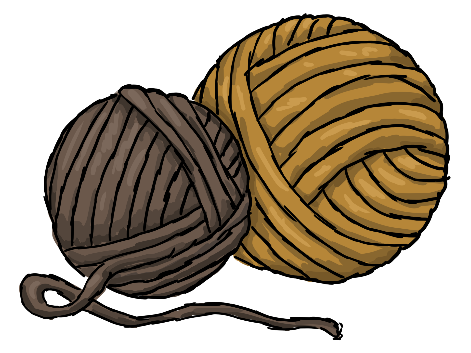 Процесс работы
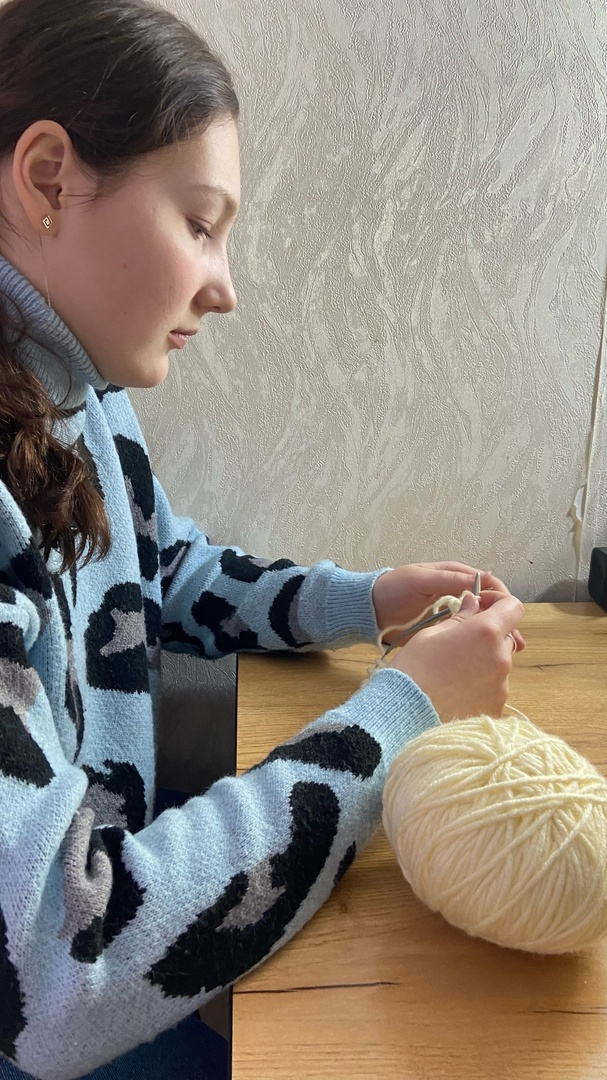 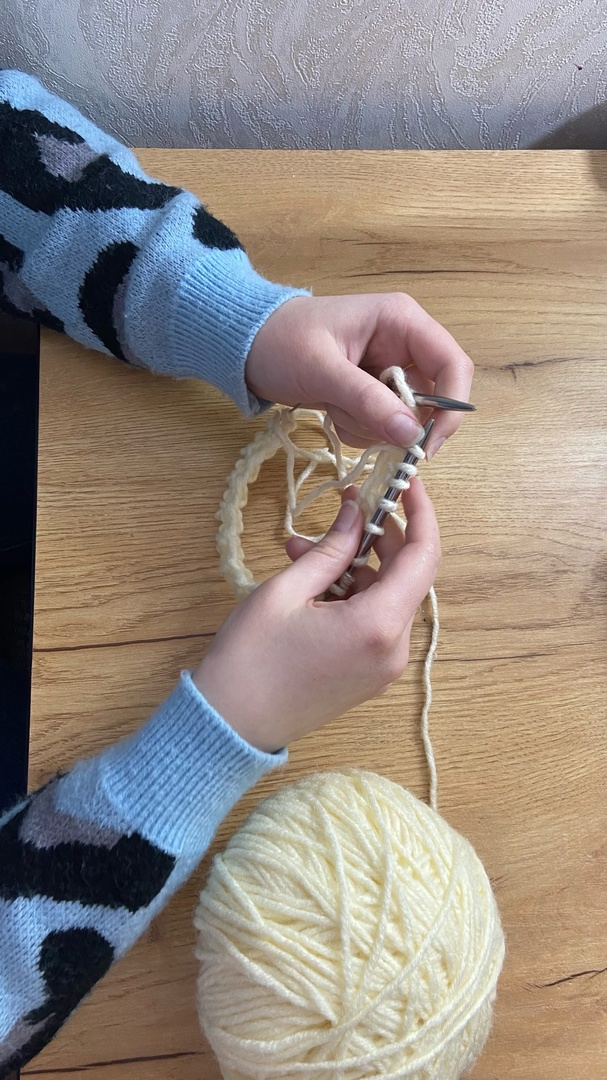 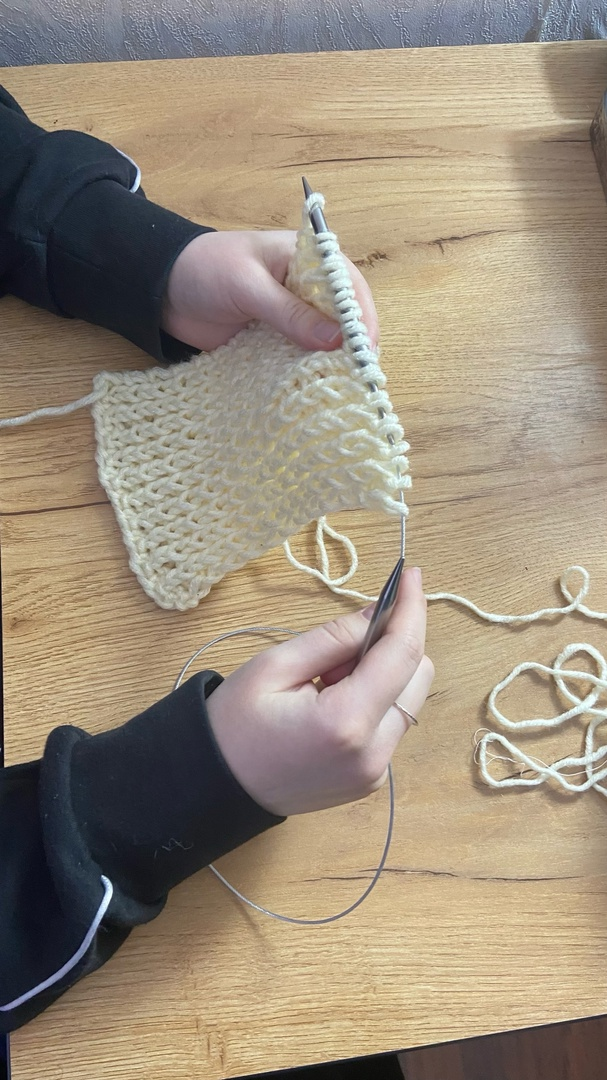 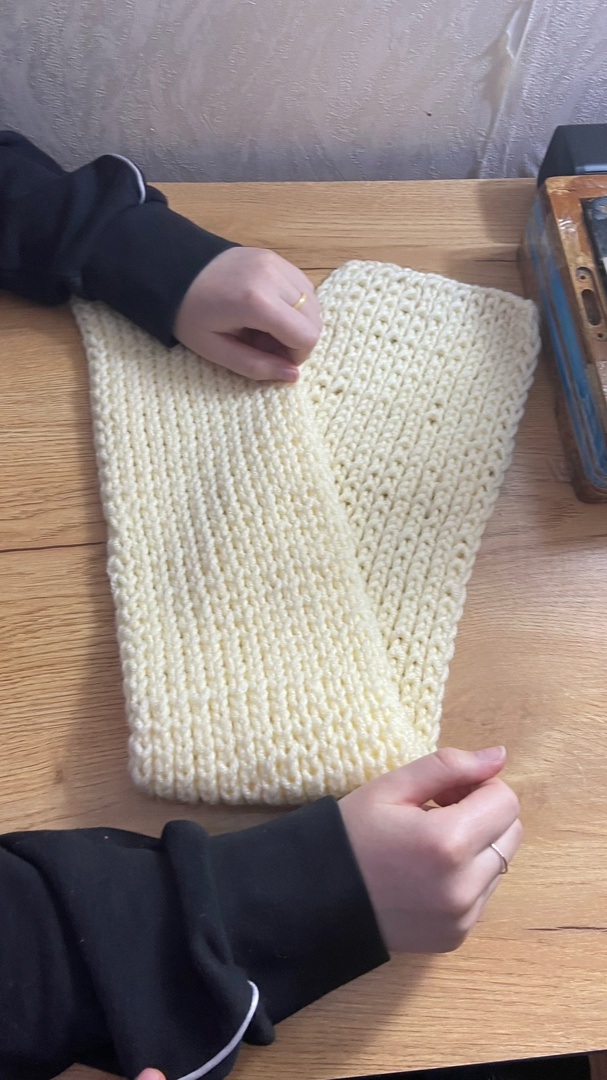 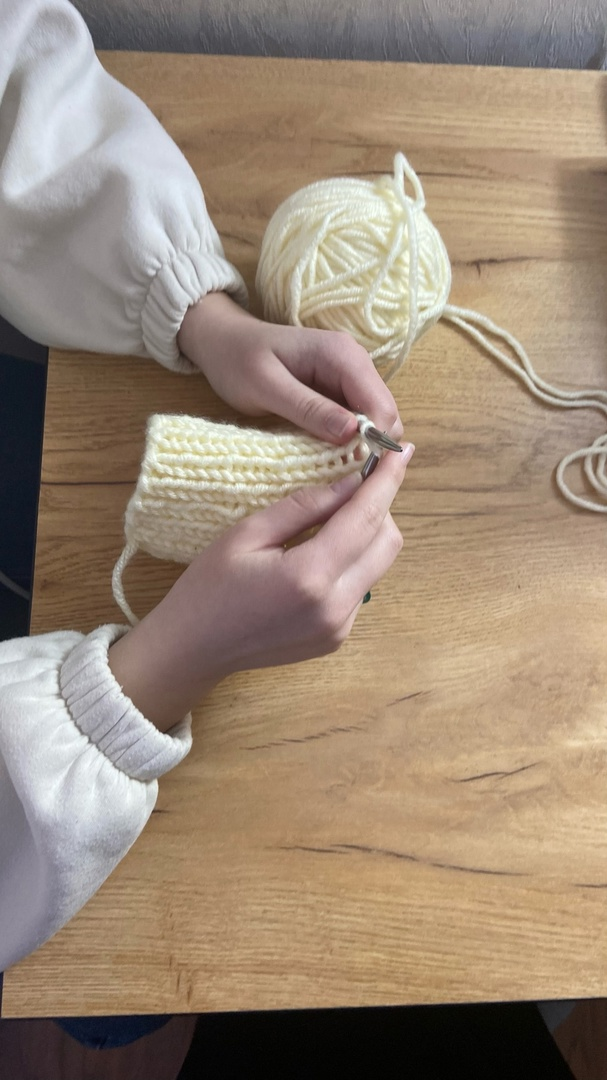 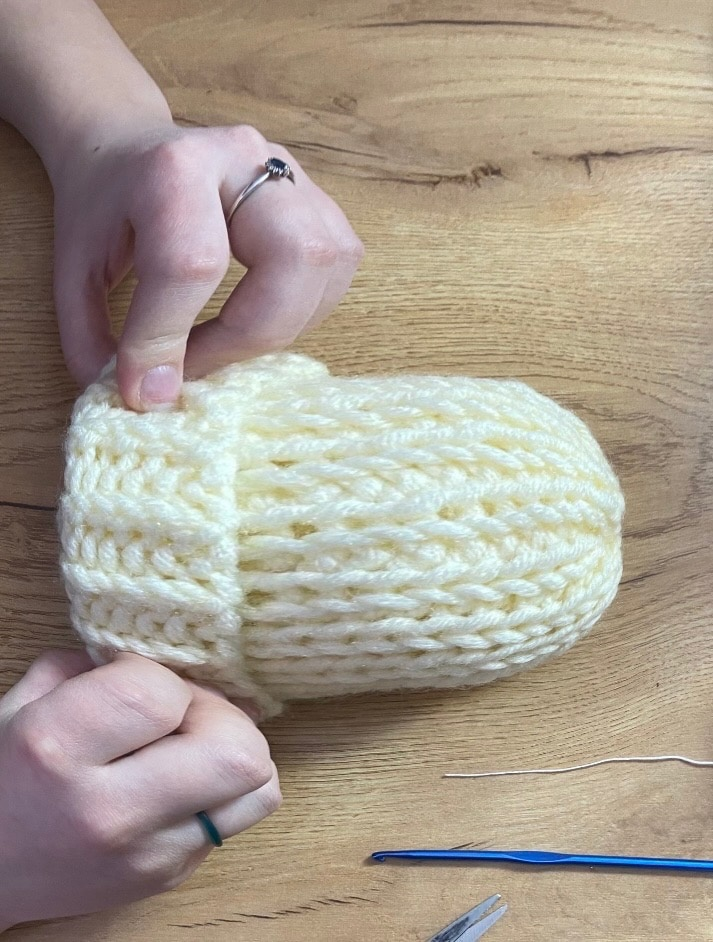 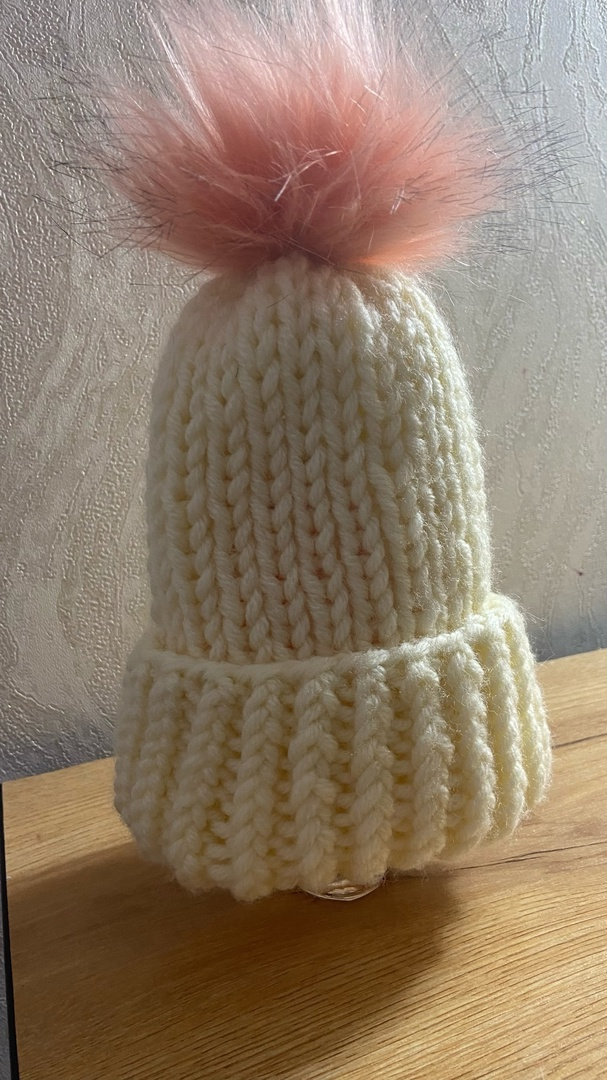 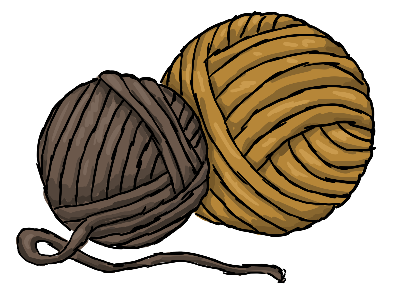 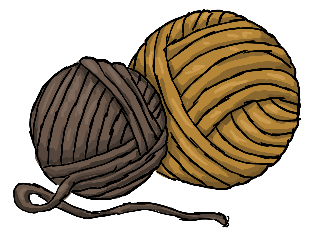 Терапевтическая функция вязания
Вязание помогает справиться с депрессиями, неврозами и другими психологическими проблемами.
 В 2009 году в Университете Британской Колумбии было изучено 38 женщин с нервной анорексией пищевого поведения, которых обучили вязанию. 
74% женщин заявили, что рукоделие уменьшили их страхи. 
Тренер по ведению здорового образа жизни в Англиии Betsan Corkhill автор книги «Вязание для здоровья и хорошего самочувствия» создал сайт, чтобы оценить ценность того, что она называет терапевтическим вязанием. 
Среди ее респондентов 54 % из тех, кто был в клинической депрессии, сказали, что вязание их делает счастливыми или очень счастливыми
Первый мастер-класс в отделении социальной реабилитации несовершеннолетних
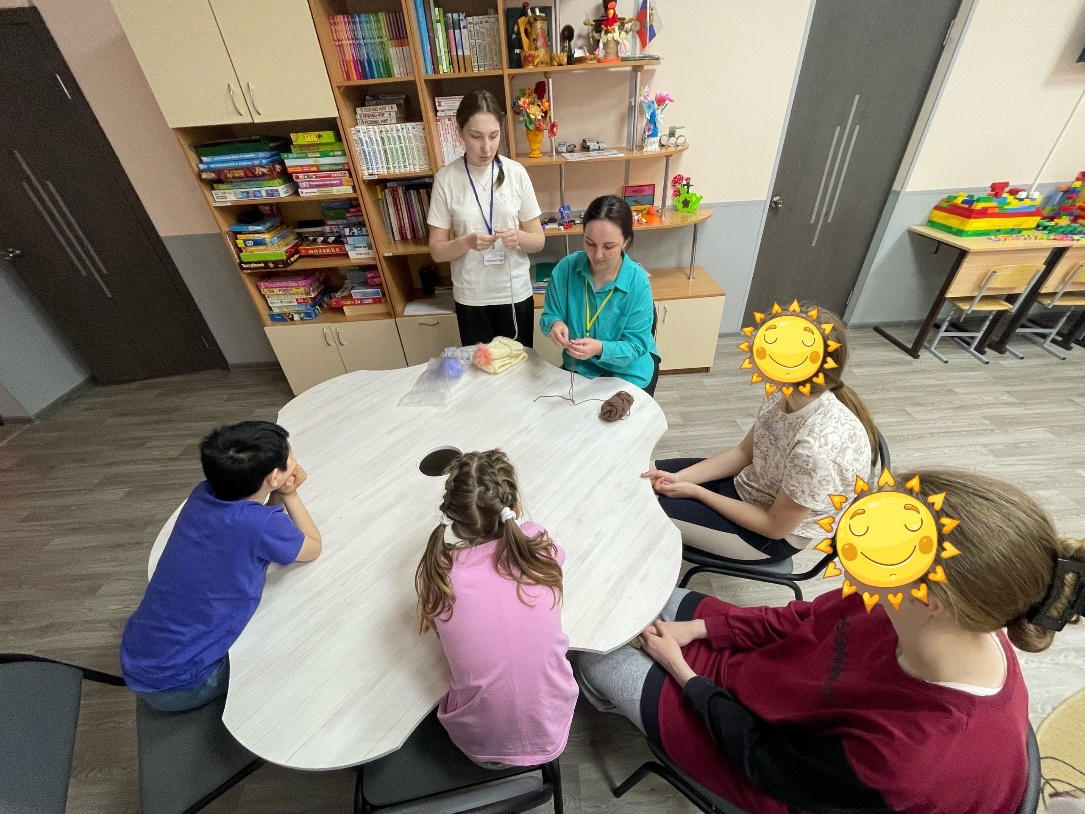 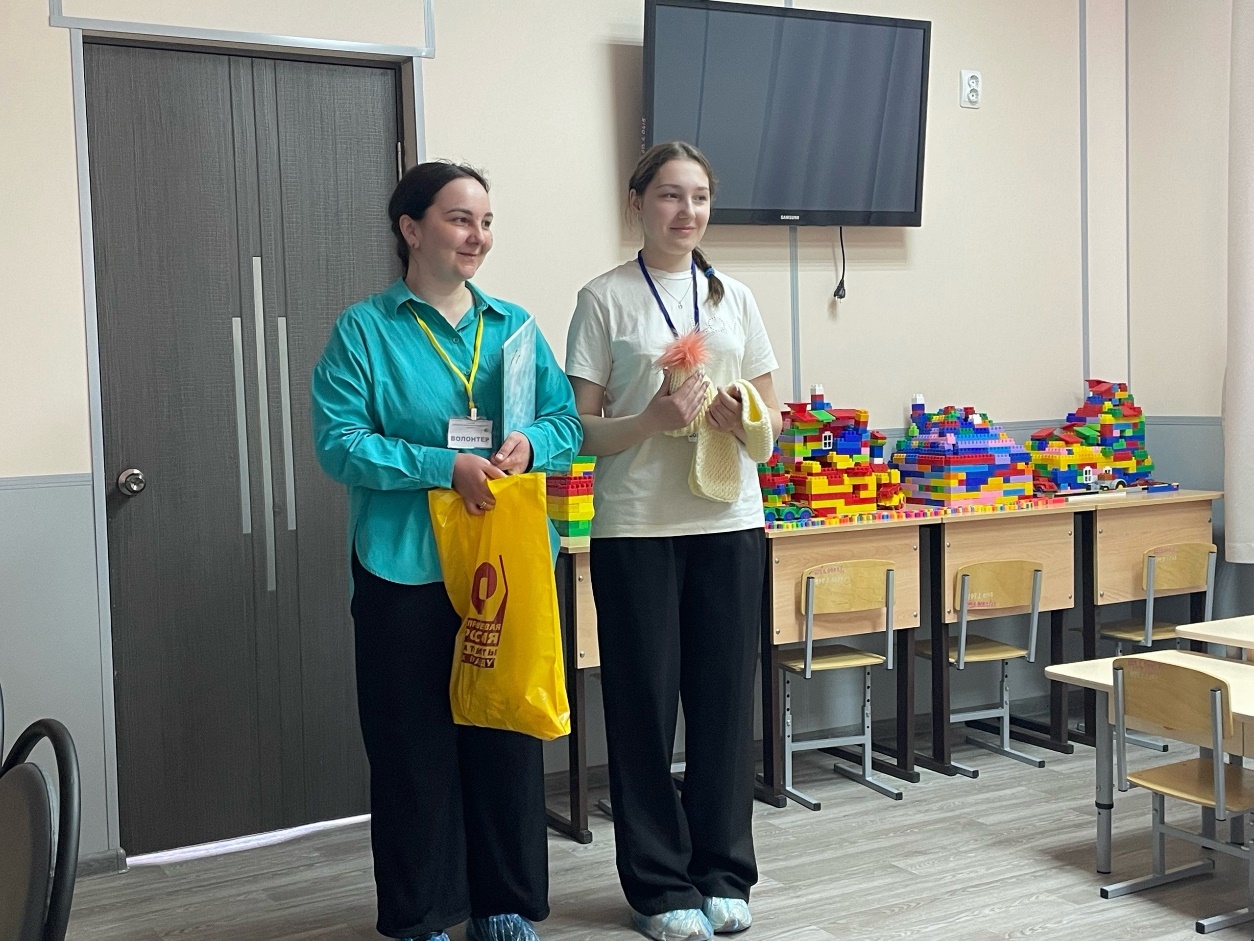 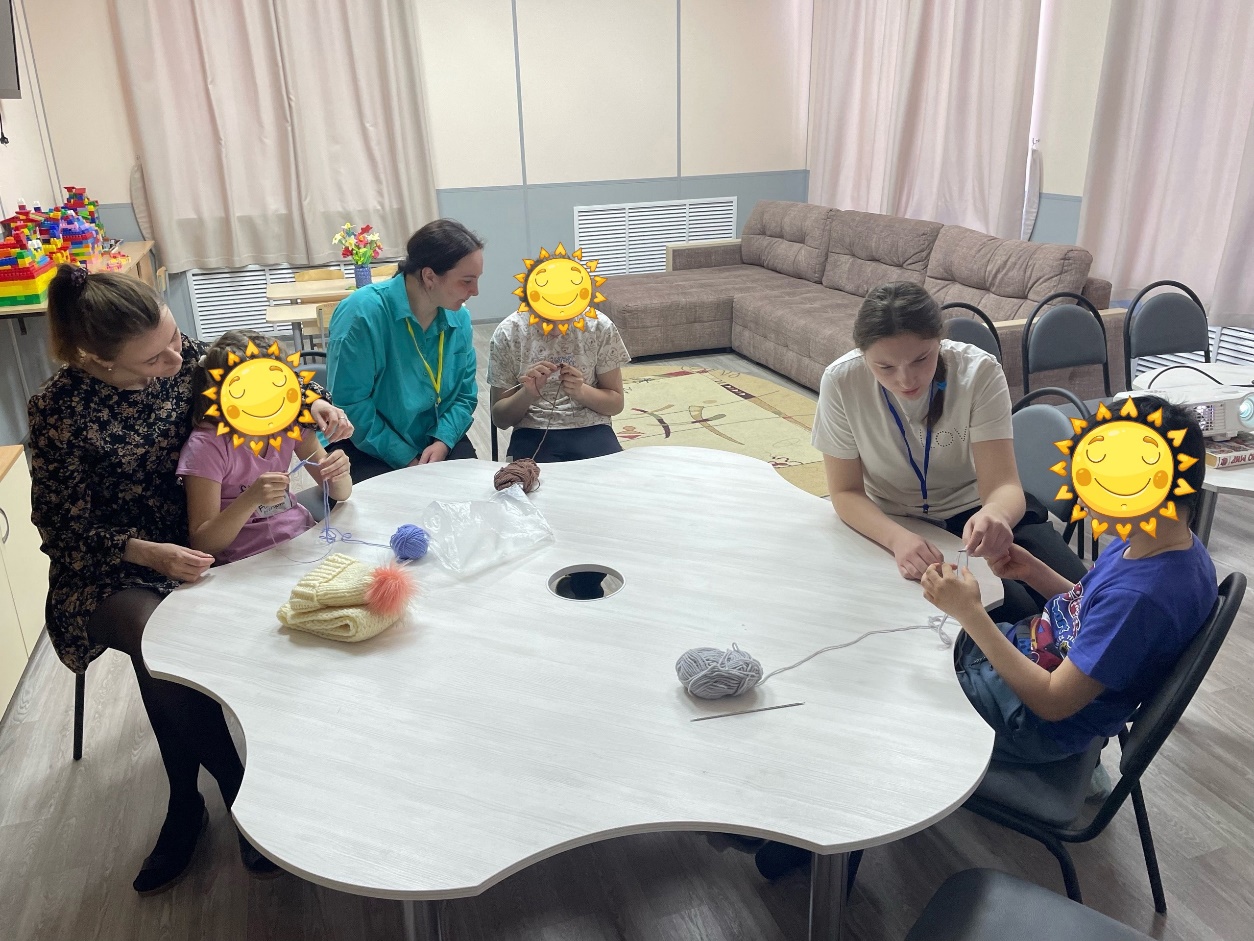 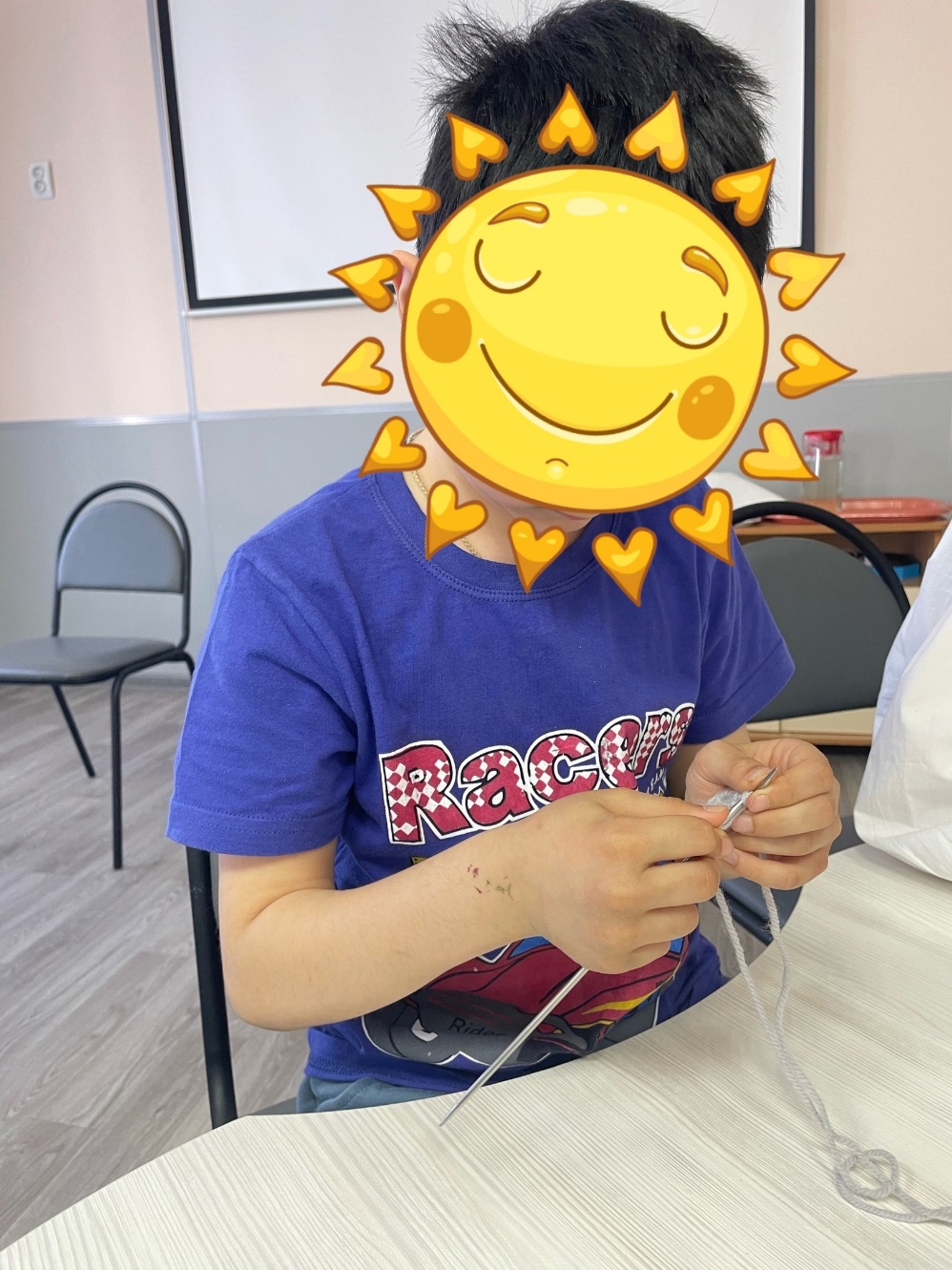 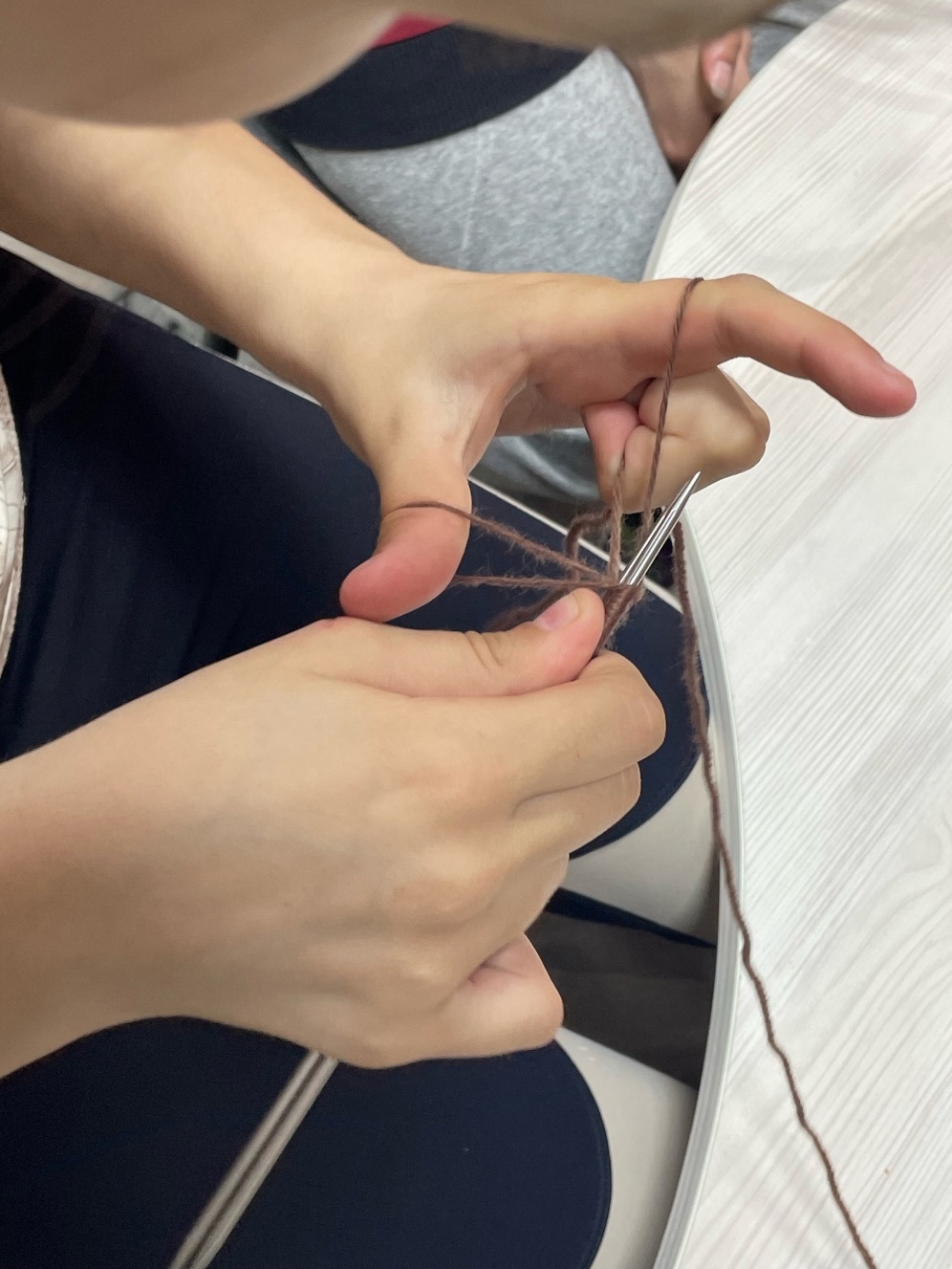